OBJETIVOS DE DESARROLLO SOSTENIBLE
REPUBLICA DOMINICANA

DIRECCIÓN DE AUDITORÍA

Luis Paulino & Abner Villavicencio



14 de Diciembre 2016
INTRODUCCION
En septiembre de 2015, en la Cumbre especial de Desarrollo Sostenible, los líderes del mundo se comprometieron a adoptar una nueva agenda de desarrollo. Con esto se marcó el término fin de los Objetivos de Desarrollo del Milenio (ODM)  y el inicio de los Objetivos de Desarrollo Sostenible (ODS) para poner fin a la pobreza, luchar por una sociedad más igualitaria y resiliente a los efectos del cambio climático.
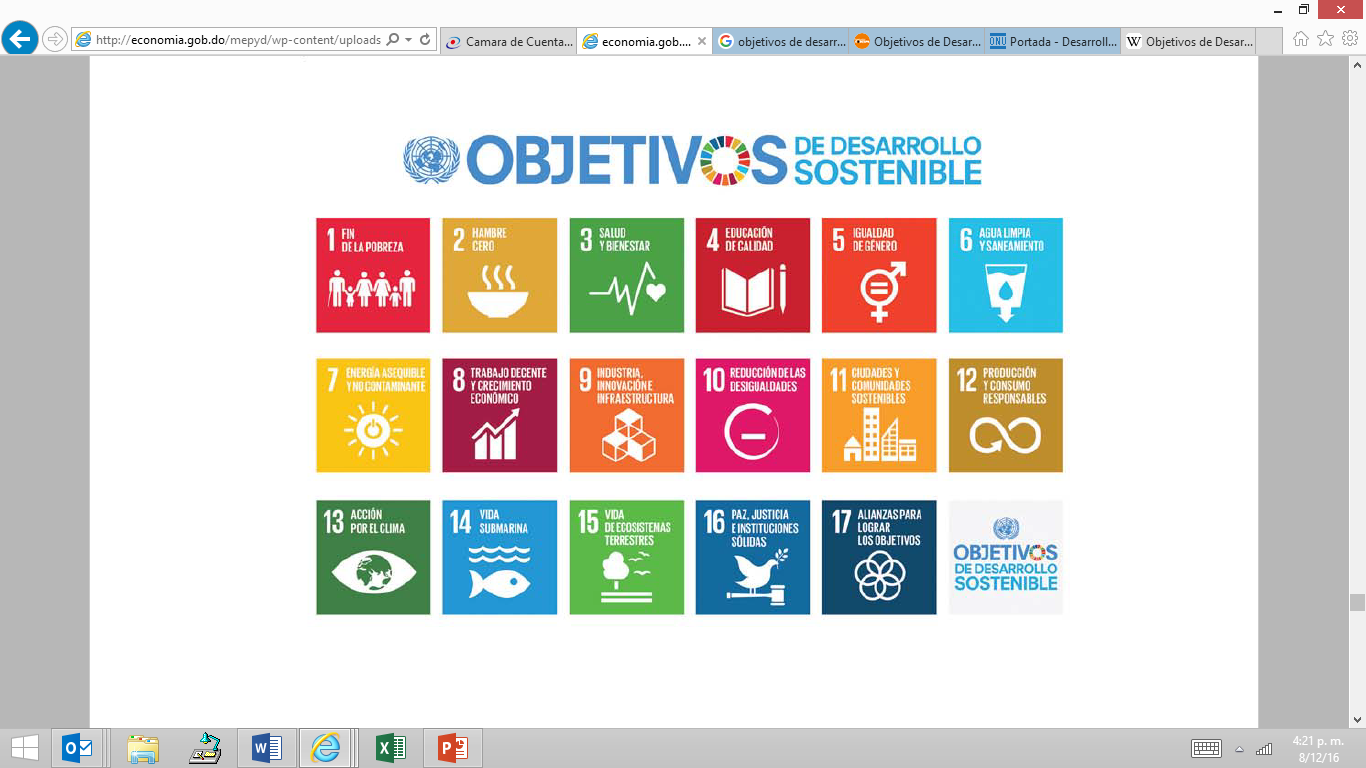 OBJETIVOS DE DESARROLLO SOSTENIBLE
REPUBLICA DOMINICANA

En nuestro caso, en Santo Domingo, mediante un Decreto Presidencial en fecha 22 de febrero 2016 se creó la Comisión Interinstitucional de Alto Nivel para el Desarrollo Sostenible.

Con la finalidad de trazar la ruta para una efectiva implementación de la Agenda para el Desarrollo Sostenible; de manera que las entidades con rectoría o ejecutoras de políticas publicas, en los ámbitos correspondientes, establezcan las vías de implementación de la Agenda 2030, en consonancia con la Estrategia Nacional de Desarrollo de la Republica Dominicana.
OBJETIVOS DE DESARROLLO SOSTENIBLE

Esta Comisión para el Desarrollo Sostenible esta compuesta por:
 
Ministerio de Economía, planificación y Desarrollo (coordinador)
Ministerio de la Presidencia
Ministerio de Relaciones Exteriores
Ministerio de Hacienda y Crédito Público
Ministerio de Medio Ambiente
Ministerios de agricultura
Ministerio de Industria y Comercio
Ministerio de Energía y Minas
Gabinete de Políticas Sociales
Oficina Nacional de Estadísticas
Consejo Nacional del Cambio Climático
Tres representantes de la Sociedad Civil



de n nuestro caso, en Santo Domingo, mediante un Decreto Pre
OBJETIVOS DE DESARROLLO SOSTENIBLE

FUNCIONES 
Instruir y coordinar, a escala nacional, la implementación de la Agenda 2030 para el Desarrollo Sostenible.
Instruir a las entidades públicas, con razonable gradualidad, los 17 Objetivos y las 169 metas de la Agenda 2030 para el Desarrollo Sostenible.
Identificar los sectores públicos y privados con responsabilidades intersectoriales, con fines de propiciar sinergias y contribuir al cumplimiento de las diferentes metas consignadas en la Agenda 2030 para el Desarrollo Sostenible.
OBJETIVOS DE DESARROLLO SOSTENIBLE

Promover la coordinación entre los sectores y actores institucionales del Gobierno Central, con los actores del gobierno en el territorio; así como, con el sector privado, la academia, la sociedad civil, los organismos internacionales y demás actores y grupos de interés
Identificar la alineación o establecer la complementación que resulte de la alineación entre los objetivos y las metas de la Agenda 2030 para el Desarrollo Sostenible y los propios objetivos y metas de la Estrategia Nacional de Desarrollo. 
 Propiciar la implementación de la Agenda 2030 para el Desarrollo Sostenible, en sus tres dimensiones, en el marco de los instrumentos propios del Sistema Nacional de Planificación e Inversión Pública
OBJETIVOS DE DESARROLLO SOSTENIBLE

Integrar el Comité Interinstitucional de Indicadores de Desarrollo Sostenible de la República Dominicana
Asegurar el adecuado monitoreo de los avances en el cumplimiento de las metas, y rendir a la sociedad dominicana los informes sobre el logro de las metas.
Coordinar la elaboración y la tramitación de los informes al Foro Político de Alto Nivel de las Naciones Unidas o a cualquier otra instancia, por la vía pertinente.
Coordinar la elaboración de las consultas nacionales sobre Desarrollo Sostenible, que sean necesarias.
OBJETIVOS DE DESARROLLO SOSTENIBLE
REPUBLICA DOMINICANA

Cambio Climático: Si bien se ha desarrollado un plan nacional, este no ha sido adoptado. Este plan, es bastante completo, y llama a la transversalización de las políticas de mitigación y adaptación al cambio climático a través de todos los ámbitos del quehacer nacional. Al no haber sido aún adoptado, esto todavía no ocurre.
OBJETIVOS DE DESARROLLO SOSTENIBLE
REPUBLICA DOMINICANA


Salud: El plan nacional de salud es bastante completo, sin embargo en la reunión bilateral se evidenció que está diseñado con un excesivo centralismo, y que se tiene problemas con la data localizada. Las líneas bases existentes hoy en su data tienen mucha incertidumbre, lo que dificulta la toma de decisiones adecuada.
OBJETIVOS DE DESARROLLO SOSTENIBLE
REPUBLICA DOMINICANA

Medio Ambiente: Es una cartera que hoy en día no tiene la capacidad de medir 70% de sus indicadores, más allá de los ODS. Sin embargo está en un punto de inflexión positivo a través del impulso del Pacto Ambiental Nacional, lo que permitiría actualizar la estrategia nacional, vinculándola a lo local, rompiendo el inmediatismo, transversalizando lo ambiental a través del impulso de la agenda del crecimiento verde
OBJETIVOS DE DESARROLLO SOSTENIBLE
REPUBLICA DOMINICANA

Agricultura: Tiene un enfoque en superación de la pobreza a través de la eliminación del hambre aumentando el volumen y calidad de la producción agrícola. Se busca fomentar la asociatividad, y la producción, con en foco en la exportación, en conjunto con el sector privado. Hay fuertes sinergias aquí con los Ministerios del Trabajo y  del Medio Ambiente, y con el INDRI. Se está trabajando en la institucionalización de subsectores como la cocoa, la banana y el coco a través de la cadena de valor completa. Existe, sin embargo, una debilidad en el manejo de la información, y existe poca vinculación con la ONE. Con la FAO se está trabajando un proyecto de fortalecimiento de estadística agropecuaria, trabajando el proceso y el censo, dadas la escasa disponibilidad de información actualizada.
OBJETIVOS DE DESARROLLO SOSTENIBLE

Un área de preocupación es la capacidad de entrega de servicios a nivel local. Diferentes ministerios expresaron este como un área de particular debilidad, la que se ve también reflejada por la absoluta falta de metas o indicadores que se enfoquen en fortalecer lo local.
Áreas de debilidad identificadas fueron:
No existe un registro único interinstitucional, que permita tener una cartera de beneficios clara a nivel local, llevando las cuentas por regiones.
Falta de estandarización en los perfiles de la administración a nivel local
Falta de una capacidad de captura, procesamiento y manejo de data para toma de decisiones.
OBJETIVOS DE DESARROLLO SOSTENIBLE

No hay traspaso completo del presupuesto municipal
Baja capacidad de absorción de las administraciones locales
Baja capacidad de coordinación entre sectores.
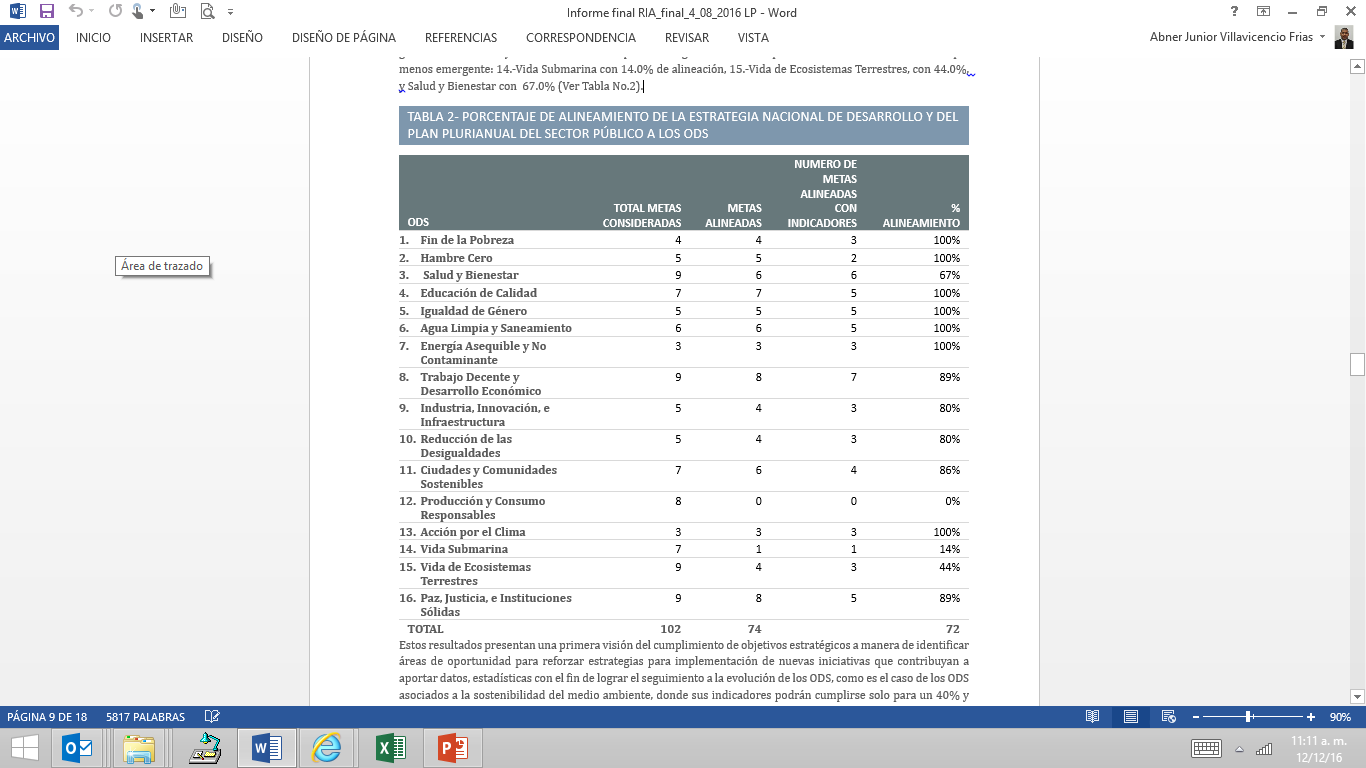 OBJETIVOS DE DESARROLLO SOSTENIBLE
OBJETIVOS DE DESARROLLO SOSTENIBLE
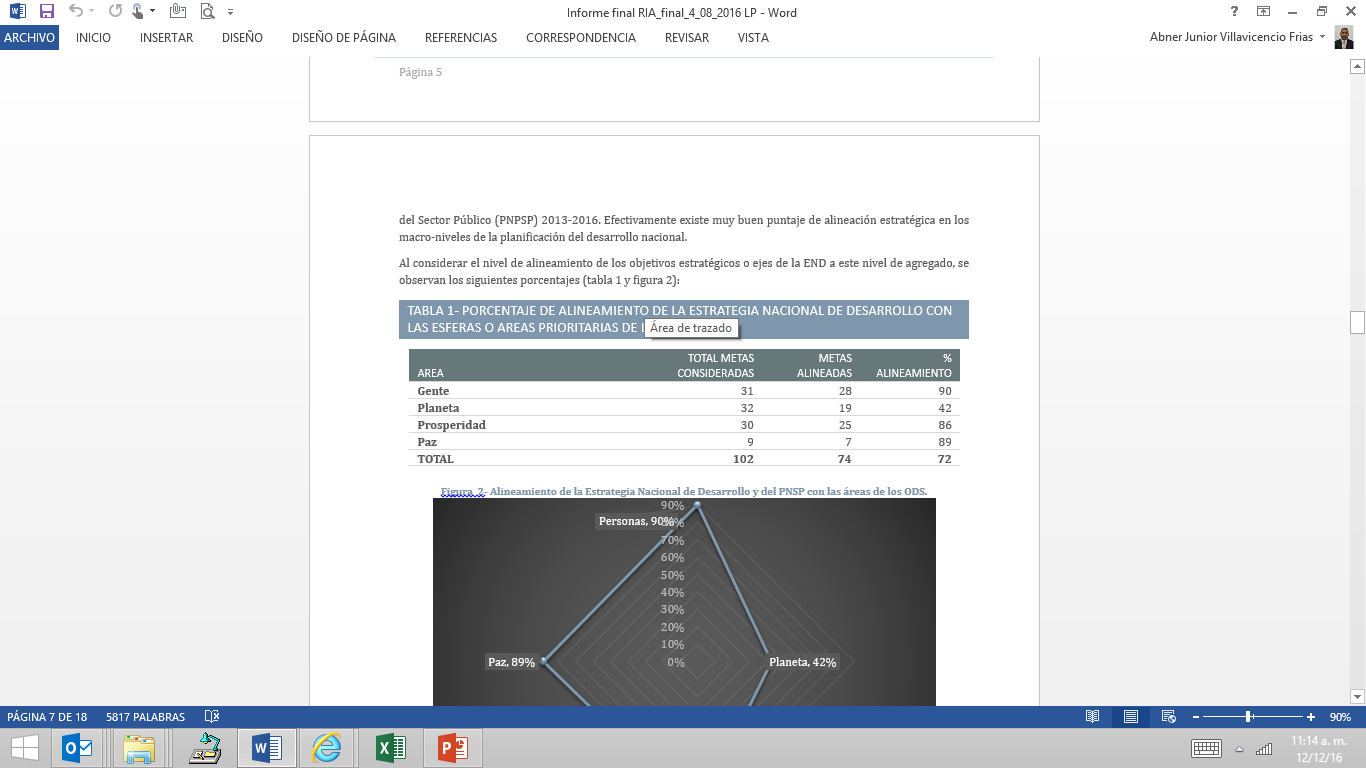 OBJETIVOS DE DESARROLLO SOSTENIBLE
Pasos a Seguir
A nivel de CNDS considerar la naturaleza de las brechas, determinar su relevancia relativa al contexto del país, y en caso de ser relevante, el curso a seguir para subsanarla.
En un mundo de recursos finitos no todos los objetivos de políticas públicas pueden ser perseguidos por igual y al mismo tiempo. El CNDS puede generar una propuesta de criterio de priorización de objetivos/metas y secuenciación de intervenciones a nivel de país.
OBJETIVOS DE DESARROLLO SOSTENIBLE
Pasos a seguir
Identificar iniciativas catalíticas, que tengan el mayor impacto en múltiples metas de ODS. Esto podría lograrse a través de:
la generación y análisis de combos de ODS en torno a las prioridades del país.  
Generación de una base de datos que vincule todas las inversiones e intervenciones ligadas a ODS a nivel nacional, tanto públicas como privadas, y su contribución al cumplimiento de las metas correspondiente.
A través del trabajo del CNDS se deberían  establecer mecanismos para superar los cuellos de botella identificados en cuanto a la estructura institucional identificada.
OBJETIVOS DE DESARROLLO SOSTENIBLE
Pasos a seguir
El desarrollo de un nuevo Plan Nacional del Sector Público es un punto de entrada para la CNDS para hacer este trabajo de cierre de brechas prioritarias.
OBJETIVOS DE DESARROLLO SOSTENIBLE
REPUBLICA DOMINICANA

Actualmente, a nivel de seguimiento efectivo los Objetivos de Desarrollo Sostenible se encuentran en un estancamiento debido a que el Decreto que creó la Comisión, estableció como vigencia hasta el 16 de agosto del 2016.
MUCHAS GRACIAS!!!!!!!
OBJETIVOS DE DESARROLLO SOSTENIBLE
REPUBLICA DOMINICANA

DIRECCIÓN DE AUDITORÍA

LUIS A. PAULINO SANTOS, CPA



14 de Diciembre 2016